Welcome to CRPSTreasurer’s Reportingfor Lodges and Associations
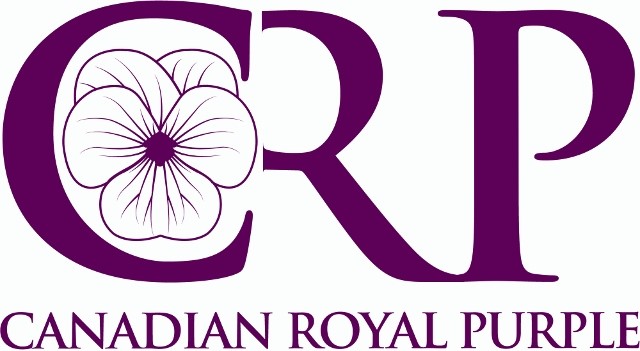 Treasurer’s  Role and Duties
1. Member of your Lodge or Association’s Executive committee.
2. Take care of  your Lodge or Association finances.
As Treasurer you are required to present your report monthly.  If your lodge or association has more than one business meeting a month than you may be required to report more often.
A Treasurer’s report should include all receipts, all expenditures, as well as the bank balances
The goal is to keep all our members informed
Keeping our members informed
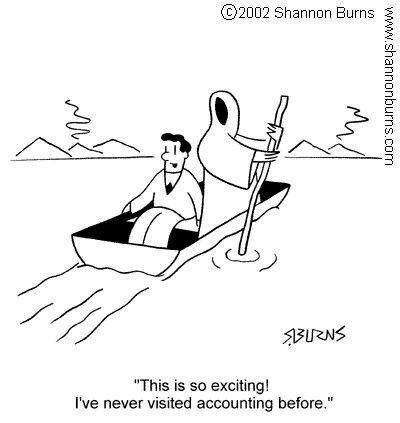 Using a spreadsheet
Excel is a spreadsheet program on Microsoft Office.  It comes with the Word program.  If you do not have access to this program this information can all be entered in a manual ledger or any other spreadsheet program.
Excel lets you enter numbers, names, dates in a column and row format.  You can have your columns automatically total with the autosum feature.
Sample of Accounting
Excel Spreadsheet available to customize
Easy to use
Monthly Detail on Excel spreadsheet
This is to track the detail of your banking on a monthly basis.
An Excel Spreadsheet is a wonderful way to keep track of your Lodge or Association’s financial records
A spreadsheet can be customized in many different ways to work for your Lodge or Association
Using the autosum feature will ensure that you never produce an unbalanced statement
Benefits of a Spreadsheet
If you are producing printed reports every month a spreadsheet can become a little cumbersome.
A simple but effective report is a Cash Flow Statement
This report will give you your opening balance, a listing of all monies received, a listing of all monies spent, as well as your up to date bank balances
A Cash Flow Statement is very easy to read
A Simple butEffective Report
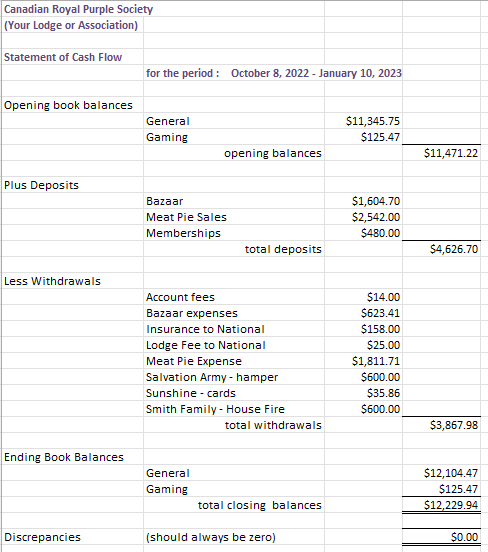 Sample of Cash Flow Statement
Easy to use

Easy to read
Thank you so much for attending!
Any questions or comments?